Настройка ACL
Петухов Андрей
petand@lvk.cs.msu.su
ACL в исходящем направлении
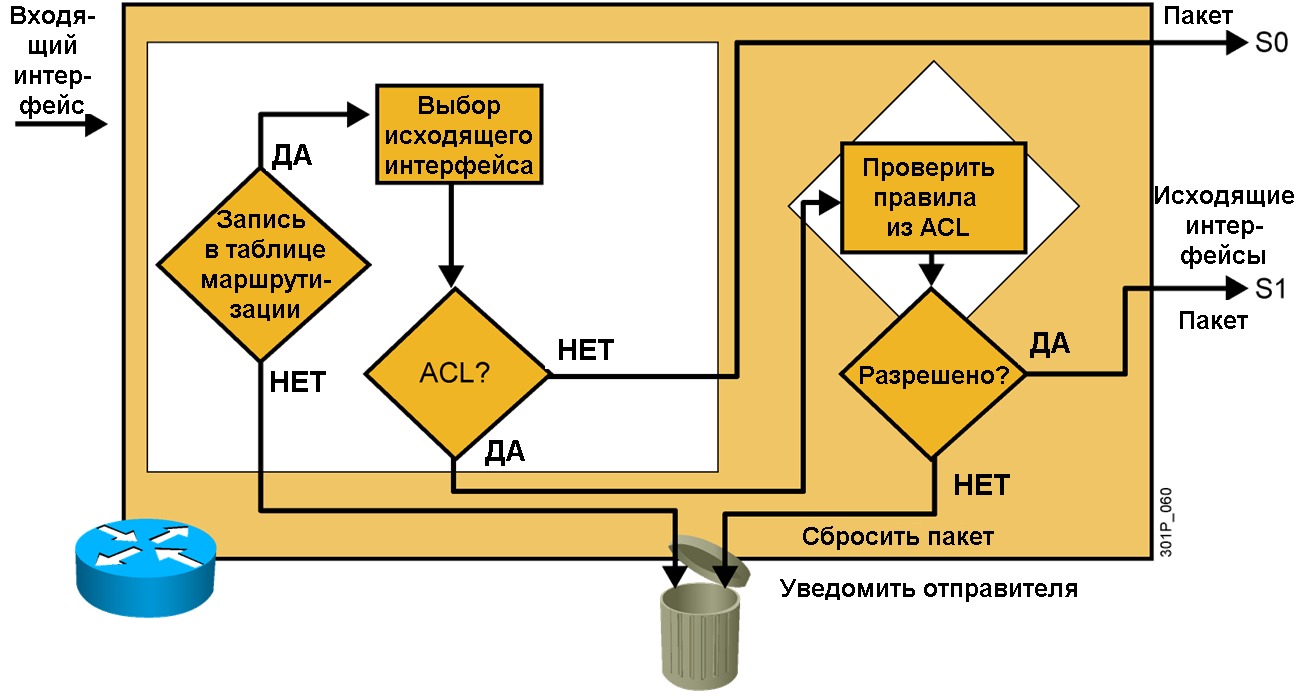 Если ни одно правило ACL не сработало, пакет сбрасывается.
2
[Speaker Notes: Если пакет сбрасывается из-за невозможности маршрутизации, то отправитель уведомляется ICMP сообщением “network unreachable”.
Если пакет сбрасывается из-за ACL, то маршрутизатор уведомляет отправителя ICMP сообщением “administratively prohibited”.]
Типы ACL
Стандартные ACL
Правила только над адресом источника
 Расширенные ACL
Правила как над адресом источника, так и над адресом получателя и портами
Можно использовать для разрешения/запрета отдельных протоколов
 Два метода идентификации ACL:
Через числовой идентификатор (нумерованные ACL)
Через строковый идентификатор (именованные ACL)
3
Правила настройки ACL
Разрешается только один ACL  для каждого направления на заданном логическом интерфейсе
Правила ACL проверяются сверху вниз до первого совпадения. Значит, самые специфичные правила должны  быть в списках как можно выше, самые общие - как можно ниже
В любой ACL в конец всегда добавляется правило «deny all», таким образом, каждый ACL должен иметь хотя бы одно правило «permit»
ACL создаются глобально. Однако ACL не будет работать до тех пор, пока его не привяжут к определенному интерфейсу в определенном направлении
Целесообразно размещать стандартные ACL как можно ближе к получателю, а расширенные – к источнику
4
Создание именованного ACL
RouterX(config)#
ip access-list {standard | extended} name
RouterX(config {std- | ext-}nacl)#
[sequence-number] {permit | deny} {ip access list test conditions}
{permit | deny} {ip access list test conditions}
Если номер последовательности не указан, то первое правило получит номер 10, а номера последующих будут увеличиваться на 10.
no sequence number удаляет правило из списка.
RouterX(config-if)#
ip access-group name {in | out}
Связывает ACL с конкретным интерфейсом.
5
Пример стандартного именованного ACL
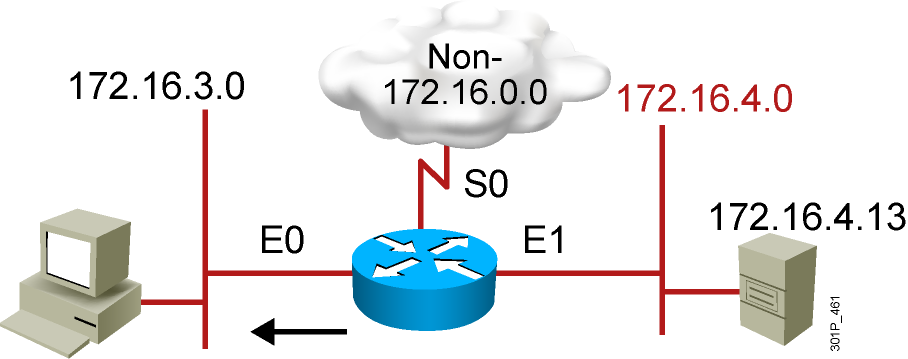 RouterX(config)#ip access-list standard troublemakerRouterX(config-std-nacl)#deny host 172.16.4.13RouterX(config-std-nacl)#permit 172.16.4.0 0.0.0.255RouterX(config-std-nacl)#interface e0RouterX(config-if)#ip access-group troublemaker out
Запрещает трафик с конкретного хоста
6
Пример расширенного именованного ACL
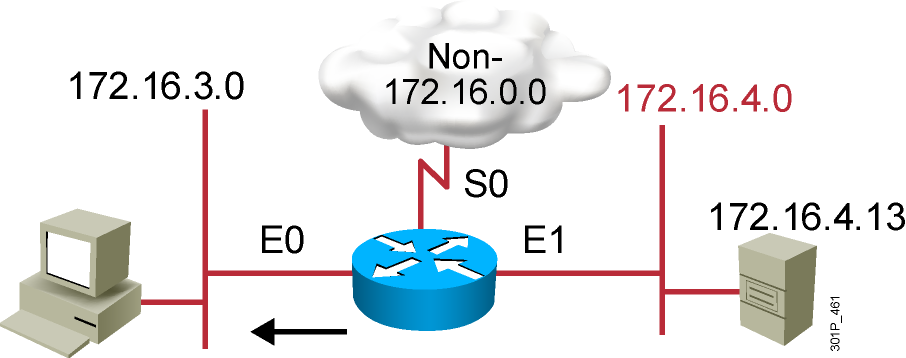 RouterX(config)#ip access-list extended badgroupRouterX(config-ext-nacl)#deny tcp 172.16.4.0 0.0.0.255 any eq 23RouterX(config-ext-nacl)#permit ip any anyRouterX(config-ext-nacl)#interface e0RouterX(config-if)#ip access-group badgroup out
Запрещает telnet из подсети 172.16.4.0 на интерфейсе E0
7
Просмотр правил ACL
RouterX# show access-lists {access-list number|name}
RouterX# show access-lists 
Standard IP access list SALES
    10 deny   10.1.1.0, wildcard bits 0.0.0.255
    20 permit 10.3.3.1
    30 permit 10.4.4.1
    40 permit 10.5.5.1
Extended IP access list ENG
    10 permit tcp host 10.22.22.1 any eq telnet (25 matches)
    20 permit tcp host 10.33.33.1 any eq ftp
    30 permit tcp host 10.44.44.1 any eq ftp-data
Отображает все списки доступа
8
Проверка ACL
RouterX# show ip interfaces e0
Ethernet0 is up, line protocol is up
  Internet address is 10.1.1.11/24
  Broadcast address is 255.255.255.255
  Address determined by setup command
  MTU is 1500 bytes
  Helper address is not set
  Directed broadcast forwarding is disabled
  Outgoing access list is not set
  Inbound  access list is 1
  Proxy ARP is enabled
  Security level is default
  Split horizon is enabled
  ICMP redirects are always sent
  ICMP unreachables are always sent
  ICMP mask replies are never sent
  IP fast switching is enabled
  IP fast switching on the same interface is disabled
  IP Feature Fast switching turbo vector
  IP multicast fast switching is enabled
  IP multicast distributed fast switching is disabled
  <text ommitted>
9
Типичные ошибки в ACL  (1 из 4)
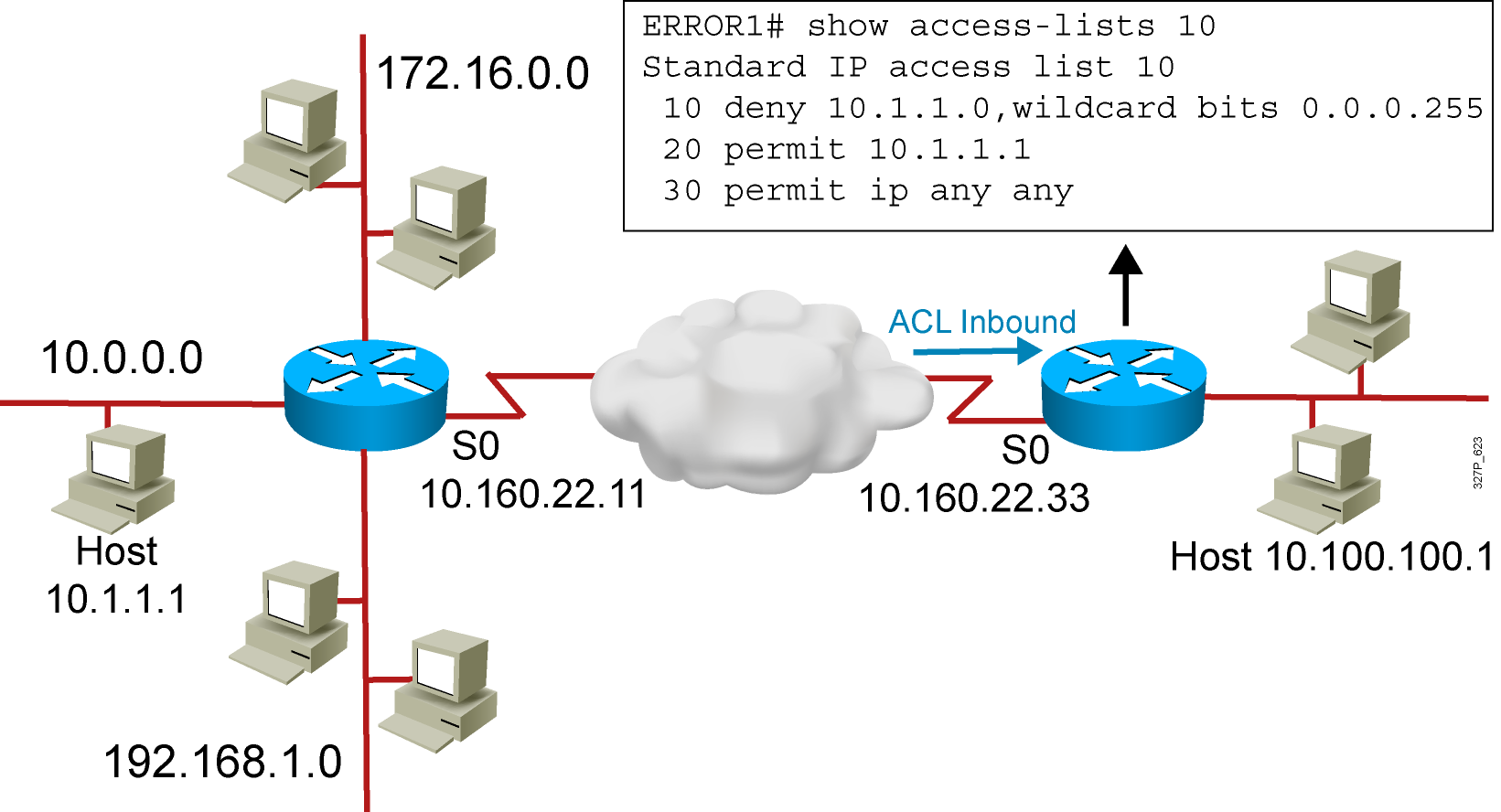 Пример 1:  Хост 10.1.1.1 не может подключиться к 10.100.100.1
10
Типичные ошибки в ACL  (2 из 4)
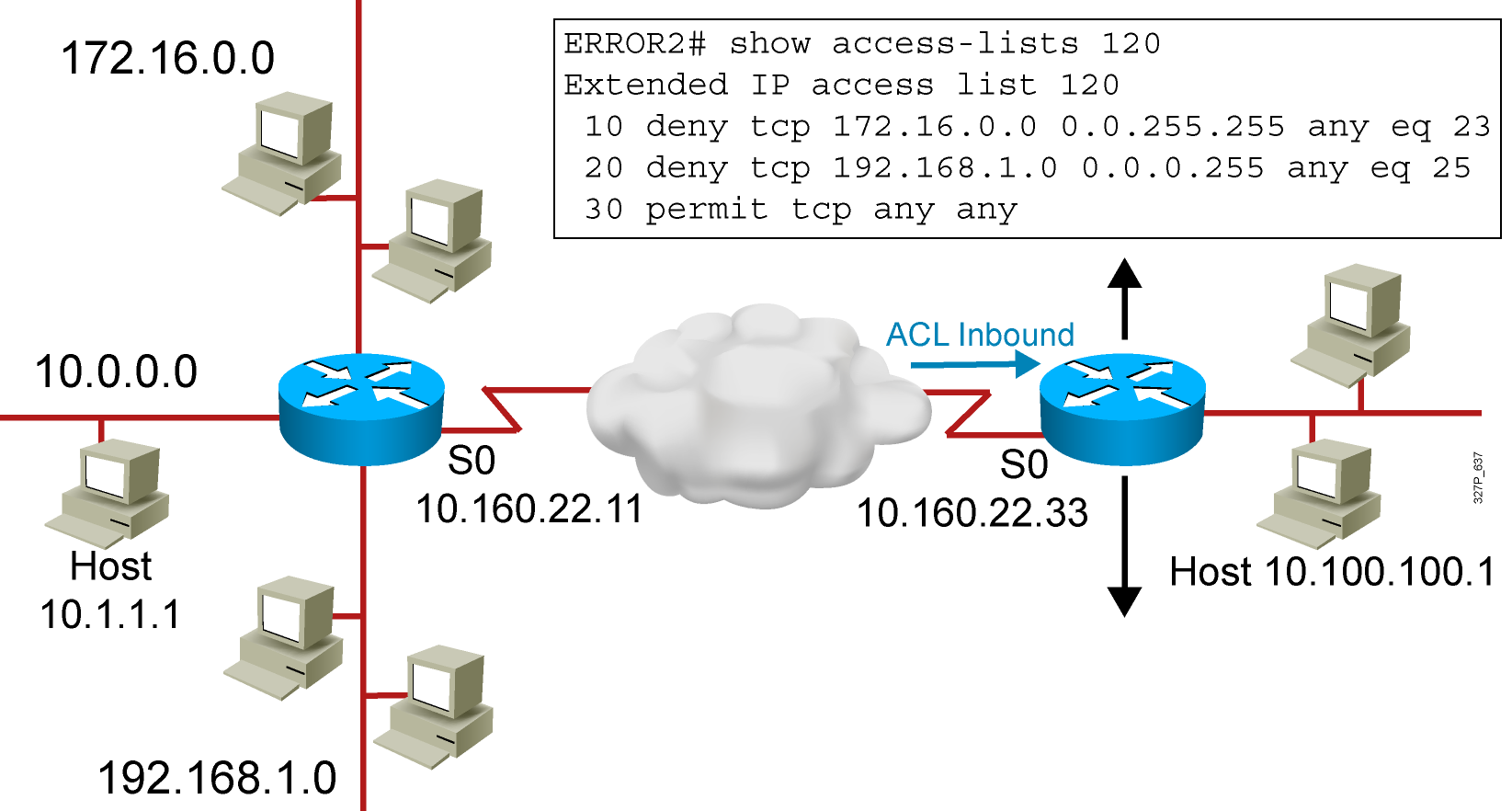 Пример 2: Сеть 192.168.1.0 не может подключиться к 10.100.100.1. по TFTP
11
[Speaker Notes: TFTP основан на UDP]
Типичные ошибки в ACL  (3 из 4)
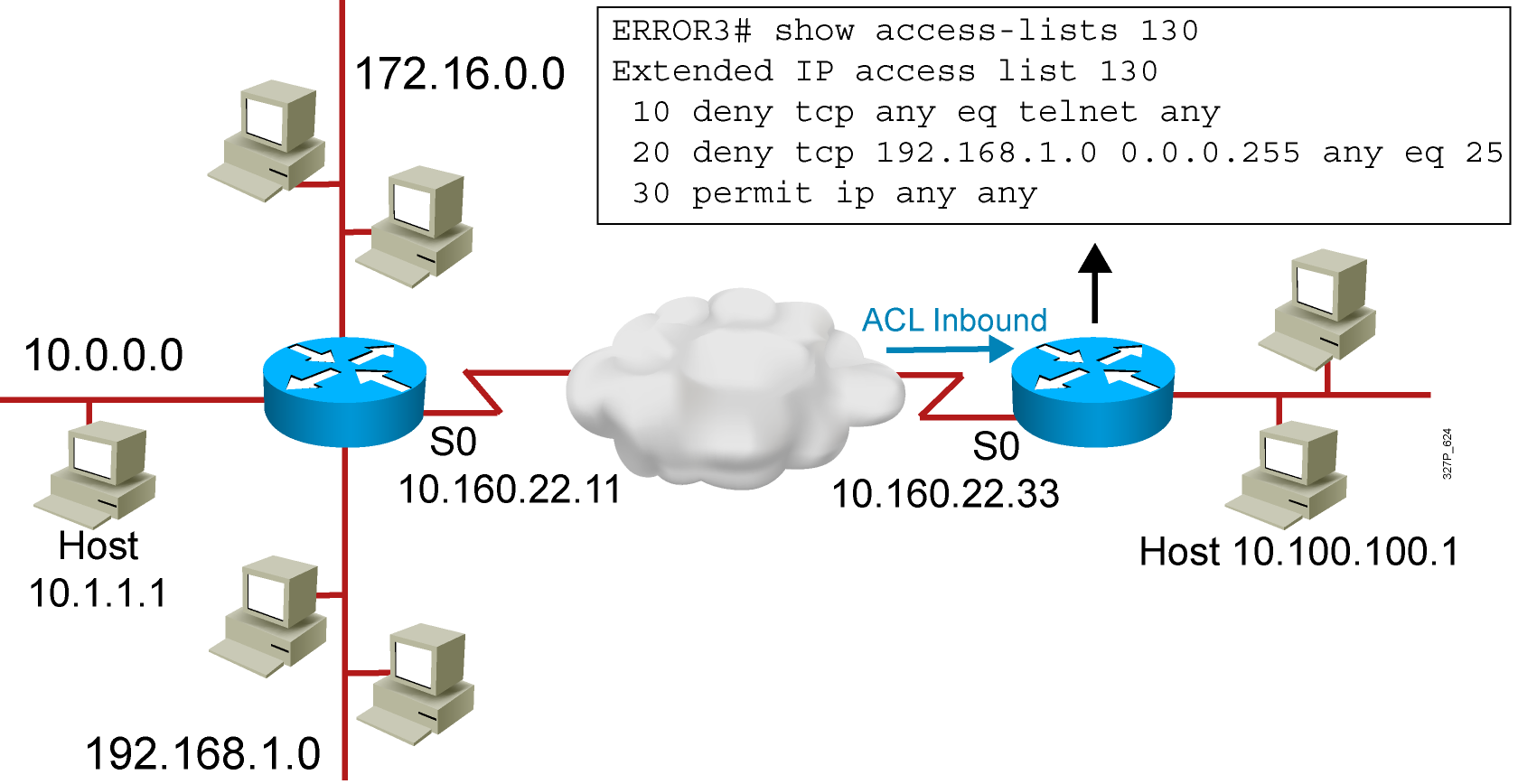 Пример 3: Сеть 172.16.0.0 может использовать Telnet для подключения к 10.100.100.1, а политикой безопасности это запрещено
12
Типичные ошибки в ACL  (4 из 4)
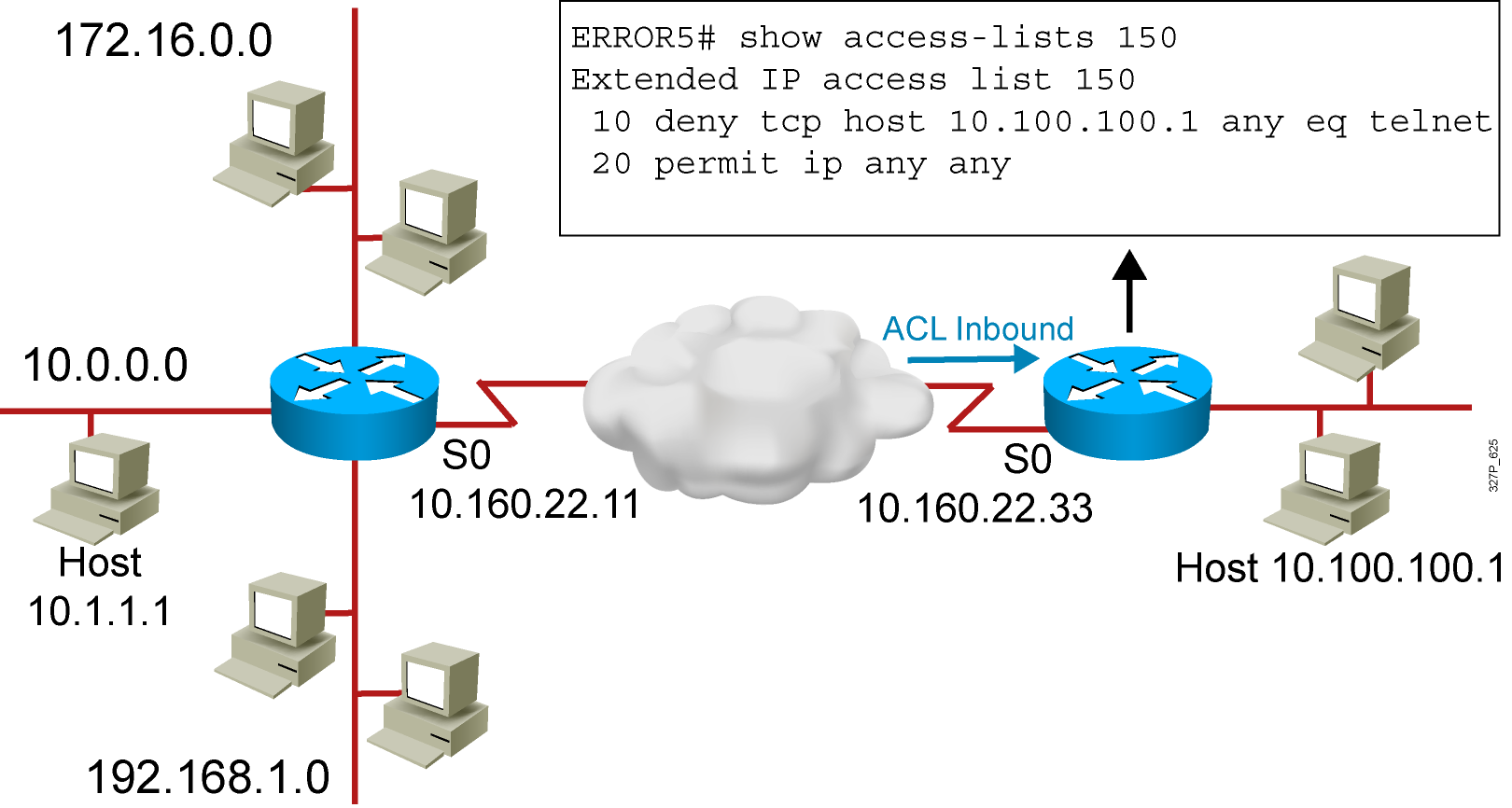 A
B
Пример 4: Хост 10.100.100.1 может использовать Telnet для подключения к 10.1.1.1, а политикой безопасности это запрещено
13
А еще есть Zone-Based FW
https://supportforums.cisco.com/docs/DOC-27487
14